Ученик года 2014
Начальная 
школа
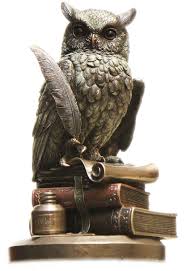 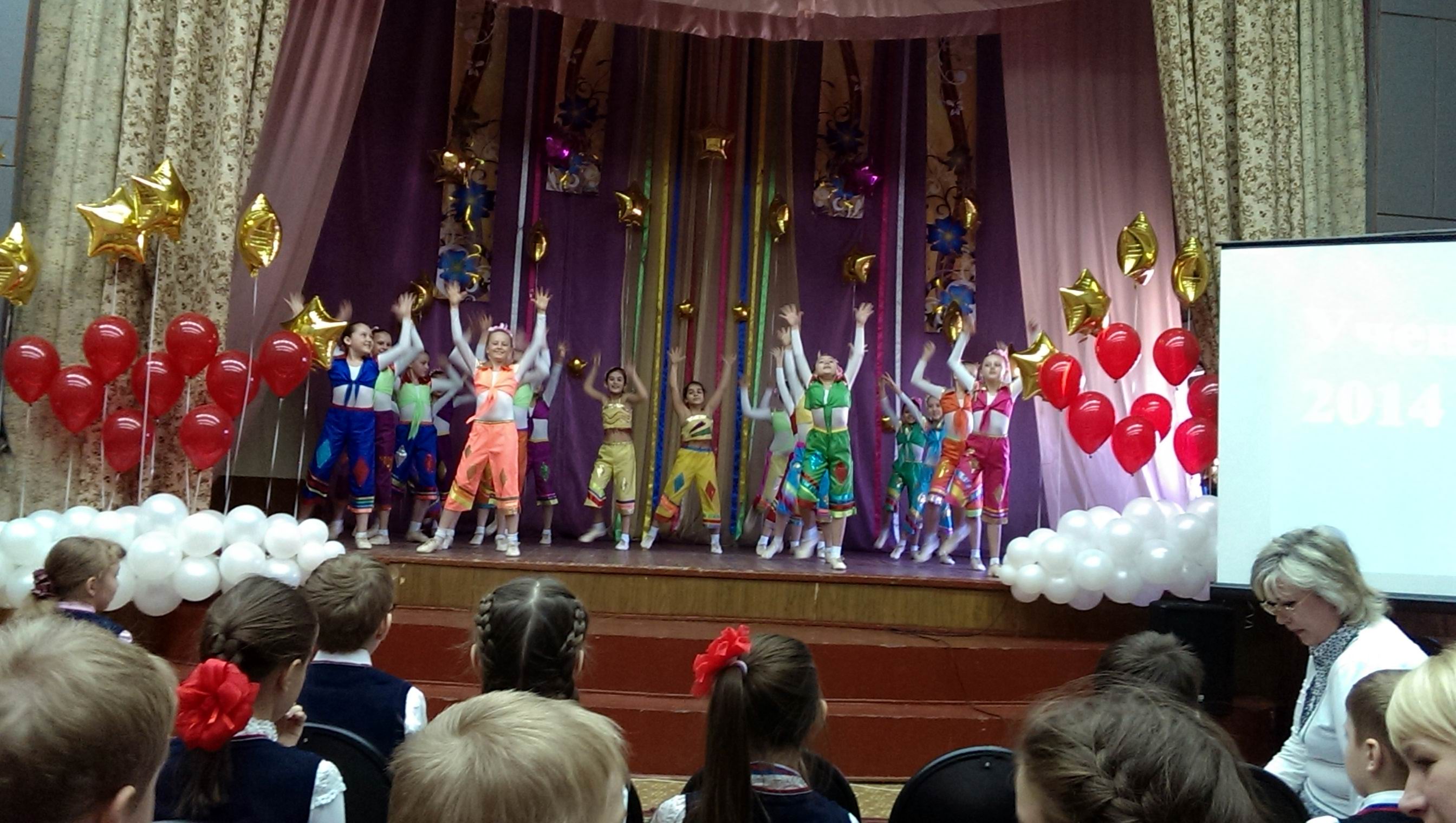 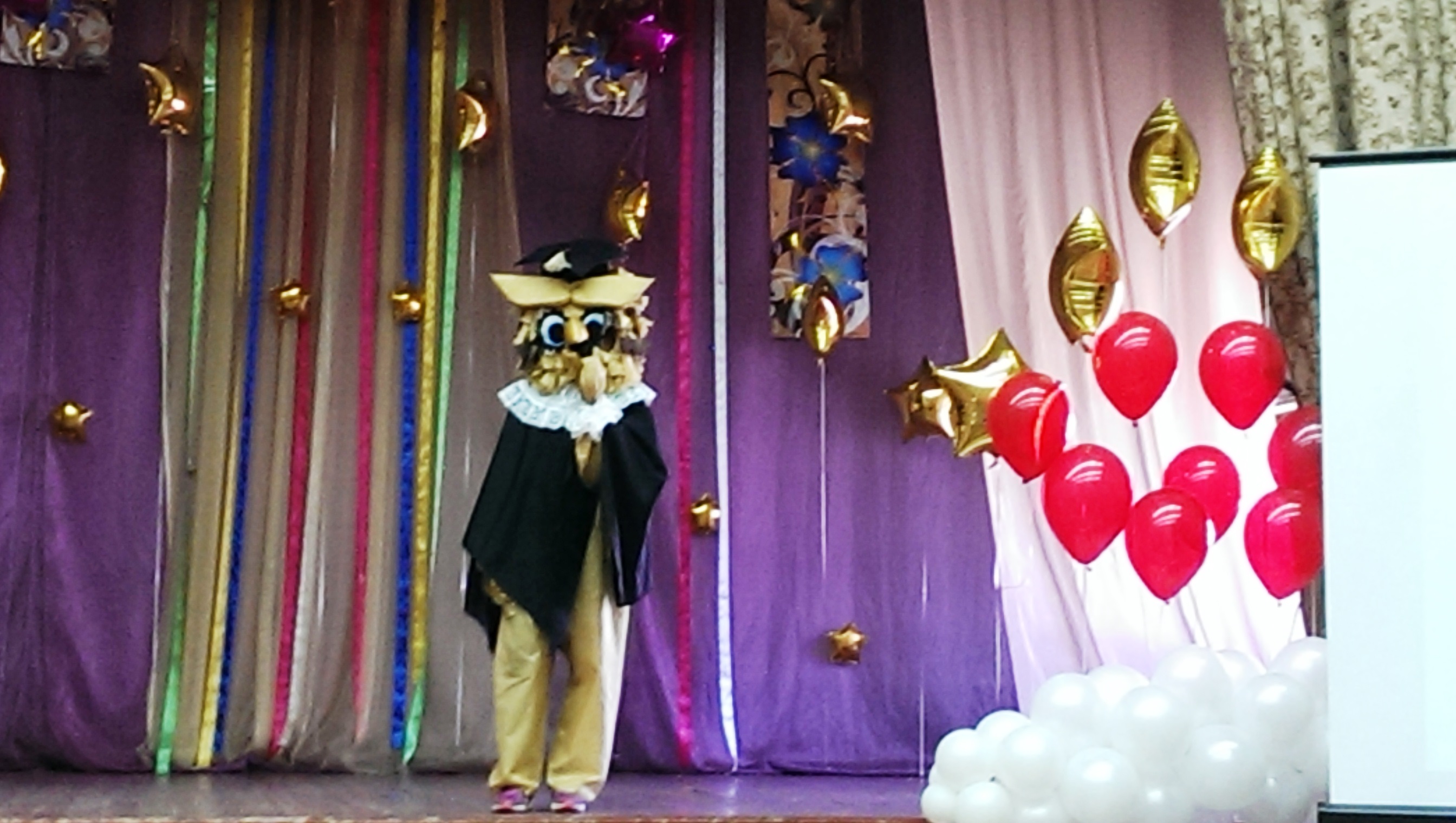 «Только учение, старание и труд к высотам учёбы нас приведут».
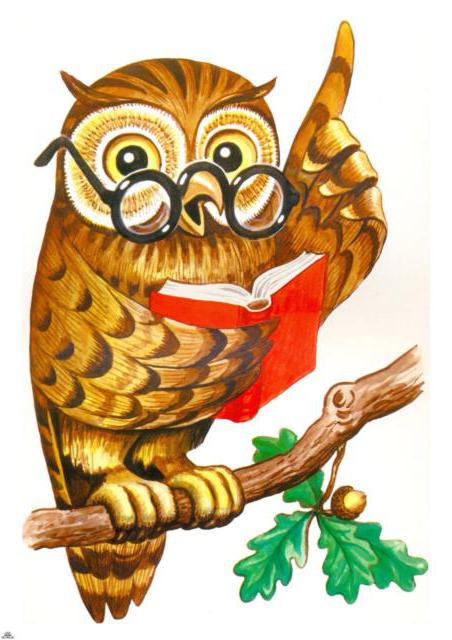 Номинация «Лучший ученик точных наук».
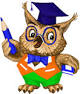 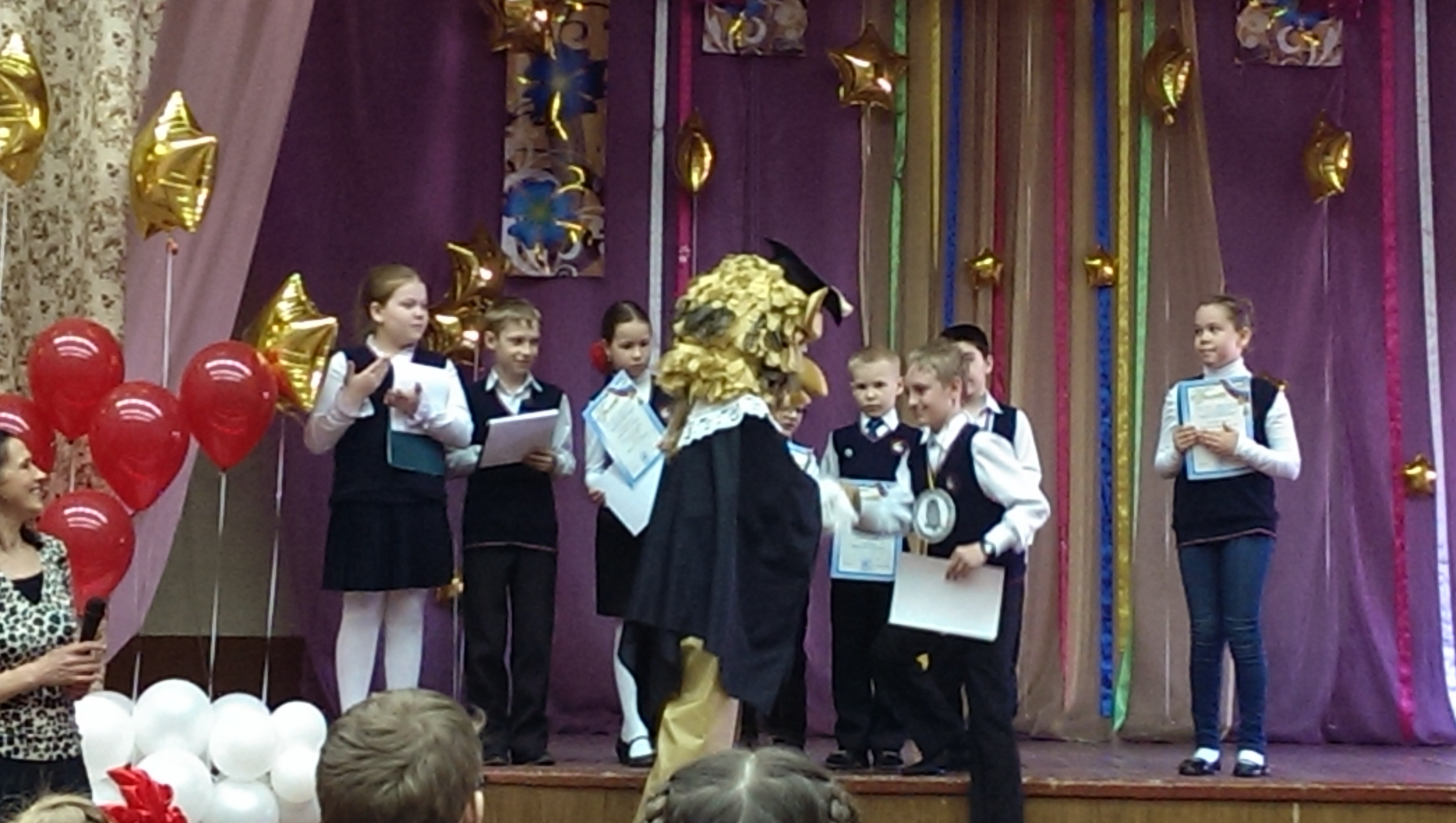 Шевелёв Дмитрий 4 «Б»
Номинация «Лучший ученик гуманитарных наук».
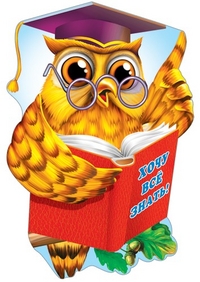 Мифтахов Денис     4а
Номинация «Лучший ученик естественных  наук».
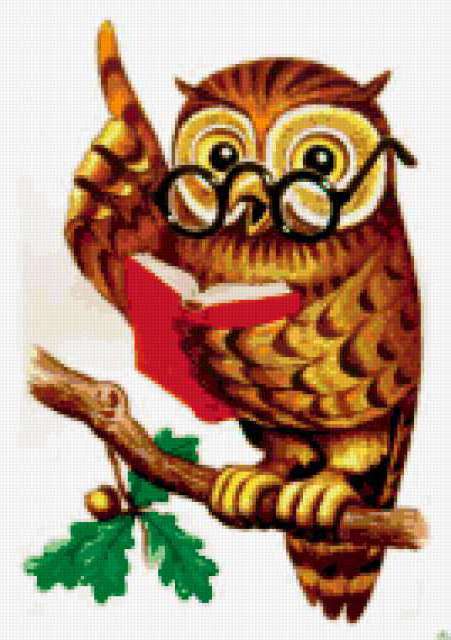 Шелепов Павел       4д
Номинация «Лучший ученик эстетических  наук».
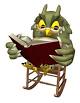 Номинация «О, спорт, ты-мир!».
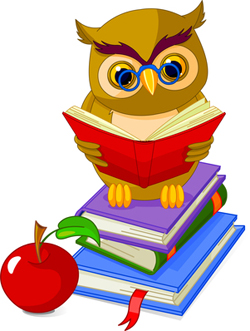 Номинация «Активисты Ростка».
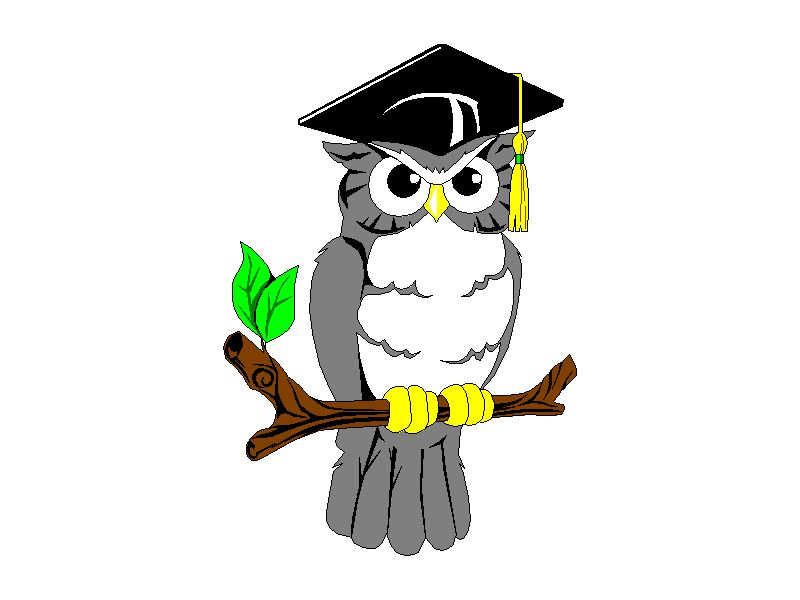 Номинация «Гордость школы».
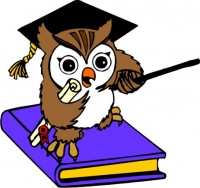 Шевелёв Дмитрий   4б- Чередниченко Т.И.Мифтахов Денис    4а- Фокина Т.Л.Шелепов Павел        4д-Сорвилова О.В.
Поздравляем участников и победителя конкурса «Ученик года 2014»
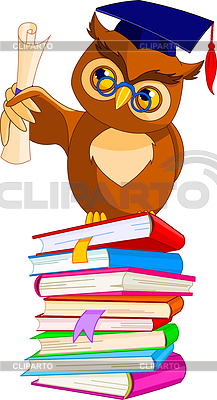 Мифтахов Денис     4а
Желаем новых успехов и достижений!!!
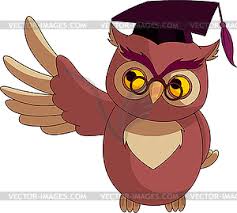